OCS ADVISORY BOARD
BSEE  Program Update
Lars Herbst, PE
Director, Gulf of Mexico Office
Field Special Assistant to the Secretary Interior Region 4-Mississippi Basin
January 28, 2020
“To promote safety, protect the environment and conserve resources offshore through vigorous regulatory oversight and enforcement.”
Topic Agenda
LSU National Championship
BSEE Prospective on Bankruptcies
Idle Iron
Risk Based Inspections
Deep Water Decommissioning
Pipeline Reuse
Subpart J- Pipeline Rulemaking
Financial Assurance Rulemaking
Royalty Relief Workshop/ Permitting Workshop
LSU National Championship
Which Tiger is Better?
LSU vs Clemson
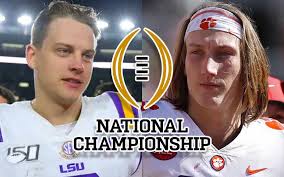 Bankruptcy Issues
BSEE
Enormous amount of data and information to track(Co-Lessees, Predecessor Lessees, Assets[structures, wells, pipelines], Periods of Liability, Financial Assurance in Place)
Insufficient Financial Assurance to cover decommissioning liability
No remaining viable party to conduct decommissioning
BSEE or Trustee contracting  decommissioning work
BSEE Prospective on Bankruptcies
Outstanding Orphan Assets    
MIGO
Wells- 9
Pipelines- 8
Structures- 7
ANGLO SUISSE
Wells- 4
Pipelines- 3
Structures- 1
ATP
Wells- 2
Pipelines- 4
Structures- 1
BSEE ACTION ON ORPHAN ASSETS- MIGO
BSEE has developed a contracting procedure
First Task Order under a Request for Proposal has been issued for P&A of MIGO wells
This Task Order is funded by financial assurance forfeited to BOEM and provided to BSEE
Financial assurance does not fully cover all pipeline abandonments or structure removal
BSEE ACTION ON ORPHAN ASSETS - ANGLO SUISSE
                                                              - ATP/BENNU
BSEE has developed a contracting procedure
Insufficient financial assurance to cover all the wells, pipelines, and structures
Additional funding will be required before Request for Proposal goes out
Funding mechanisms continue to be explored
By end of Q2 2020, we should know if funding can be obtained  without going to Congress for budget allocation/reallocation.
Idle Iron Update
Actions taken in 2019/2020 on Non-Compliant Wells
Background:
Wells must be abandoned  5 years after they are determined “idle”. Idle is determined to be non producing for greater than 5 years
Backlog in Non Compliance continued to rise from 2016-2019
Actions in 2019:
Most companies have received an order letter that requires their Non-compliant idle well be abandoned by January 15, 2021
Two companies with the most significant backlog are being issued specific orders
IDLE IRON WELL BACKLOG
Wells Out of Compliance and Idle Iron Wells Abandoned
Ensuring Operator Compliance
If decommissioning activities in an operator’s idle iron plan are anticipated to occur outside of prescribed timeframes, BSEE may issue a warning incident of non-compliance (INC) that specifies a decommissioning deadline.
If the operator misses the specified deadline, BSEE can issue an additional INC for failure to correct; the INC will specify another decommissioning deadline. Additionally, BSEE may require monthly reports on progress to decommission.
If the operator does not comply, BSEE can recommend civil penalties or even disqualification of the operator.
<#>
BSEE Risk Based Inspections
Addressing Offshore Risks by Focusing Effort
Data Is driving the areas that BSEE should focus on beyond Annual/Monthly compliance verification Inspections

In house analysis drives further into causal factors( Human and Equipment)

These areas of emphasis are targeted for RBI and they include focused inspections/audits into the causal factors

Work continues to analyze various offshore activity risks and improve the means of sharing learnings

BSEE also wants to explore opportunities to help coach on the hazards and risks that we have identified
Facility Based Risk Inspections
CY 2019
Marco Polo

EW 834 A and H&P 203

Front Runner and MODS 201

Brutus and DD202
Performance Based Risk Inspections CY 2019
Rig Operation Hazards - https://www.bsee.gov/sites/bsee.gov/files/safety-alerts//safety-alert-351.pdf

Grating and Open Hole Hazards - https://www.bsee.gov/sites/bsee.gov/files/safety-alerts//safety-alert-365-bsee-identified-grating-and-open-hole-hazards-during-risk-based-inspections.pdf

NOTE: All findings can be copy and pasted from associated safety alerts
Deepwater Decommissioning
Subsea Infrastructure ( PLETs, PLEMs, Suction Piles, Etc.)
Wells have always been addressed in our regulations ( 800 meter rule)
Structures  are generally addressed as far as removal or Rigs to Reef
Pipelines have been addressed over the years in shallow water
Subsea infrastructure between well and facility have not been thoroughly addressed ( PLETs, PLEMs, various suction piles, etc)
BSEE is working through issues and will develop interim policy to address the gaps
Deepwater Decommissioning Update
Subsea Infrastructure ( PLETs, PLEMs, Suction Piles, Etc.)
BSEE issued a Request for Information last year
Comments were received from industry as well as numerous other Bureaus/Agencies
Certain comments raised issues beyond the primary issue of obstruction to other users
Concerns have been raised concerning residual oil and contaminants ( issue may include pipeline and umbilicals as well)
Option paper being redrafted to address comments for Directorate review
Pipeline Reuse
Reuse of Abandoned Pipelines
BSEE has received requests from operators to reuse pipelines that have been previously decommissioned in place
BSEE’s position is that these decommissioned in place pipelines are now property of the United States
BSEE will issue a Federal Register Notice to determine whether or not there are other parties interested in these specific pipelines
Pipeline Rulemaking
30 CFR 250- Subpart J
BSEE has established a rulemaking team comprised of all Regional offices
Meeting was held with industry on December 4, 2019 to scope issues.
Scope:
Updating technical standards
Alignment to state –of-the-art technologies & practices
Codify BSEE’s technical guidance documents( NTLs/LTLs)
Target date for Proposed Rule is October 2020
Financial Assurance Rule
Joint BOEM/BSEE Rulemaking
Completed several “listening sessions” with Industry
Reviewed by OMB
BSEE part of rulemaking pertains to the process and order of  invoking predecessor liability
Rule has a few remaining issues to resolve prior to issuance of the rule
BSEE WORKSHOPS
Royalty Relief
Royalty Relief Workshop( End of Life and Special Case)
Date and Time:
9:30am-4:30pm CST(Registration from 9-9:30)
Morning Session – End-of-Life
Afternoon Session- Special Case
Friday , January 31, 2020
Location:
Hyatt Regency Houston- Regency Room( 2nd Floor)
1200 Louisiana Street
Houston, Texas 77002

RSVP:  (1)Name, (2) Company Name, (3) Title, (4) Email Address, and 
(5) Telephone Number for “day-of alerts to bseepublicaffairs@bsee.gov
BSEE WORKSHOPS
Permitting
Permitting Workshop( Wells, Pipelines, and Structures)
Date and Time:
9:30am-4:30pm CST(Registration from 9-9:30)
Wednesday , June 17, 2020
Location:
To be Determined

RSVP:  (To be Announced)
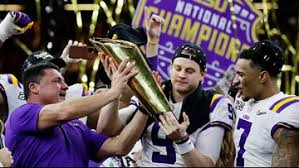 Questions/Comments?
BSEE Website: www.bsee.gov
@BSEEgov
		               
BSEEgov
		              
Bureau of Safety and 	
Environmental Enforcement
“To promote safety, protect the environment and conserve resources offshore through vigorous regulatory oversight and enforcement.”